RESIST LIKE JESUS
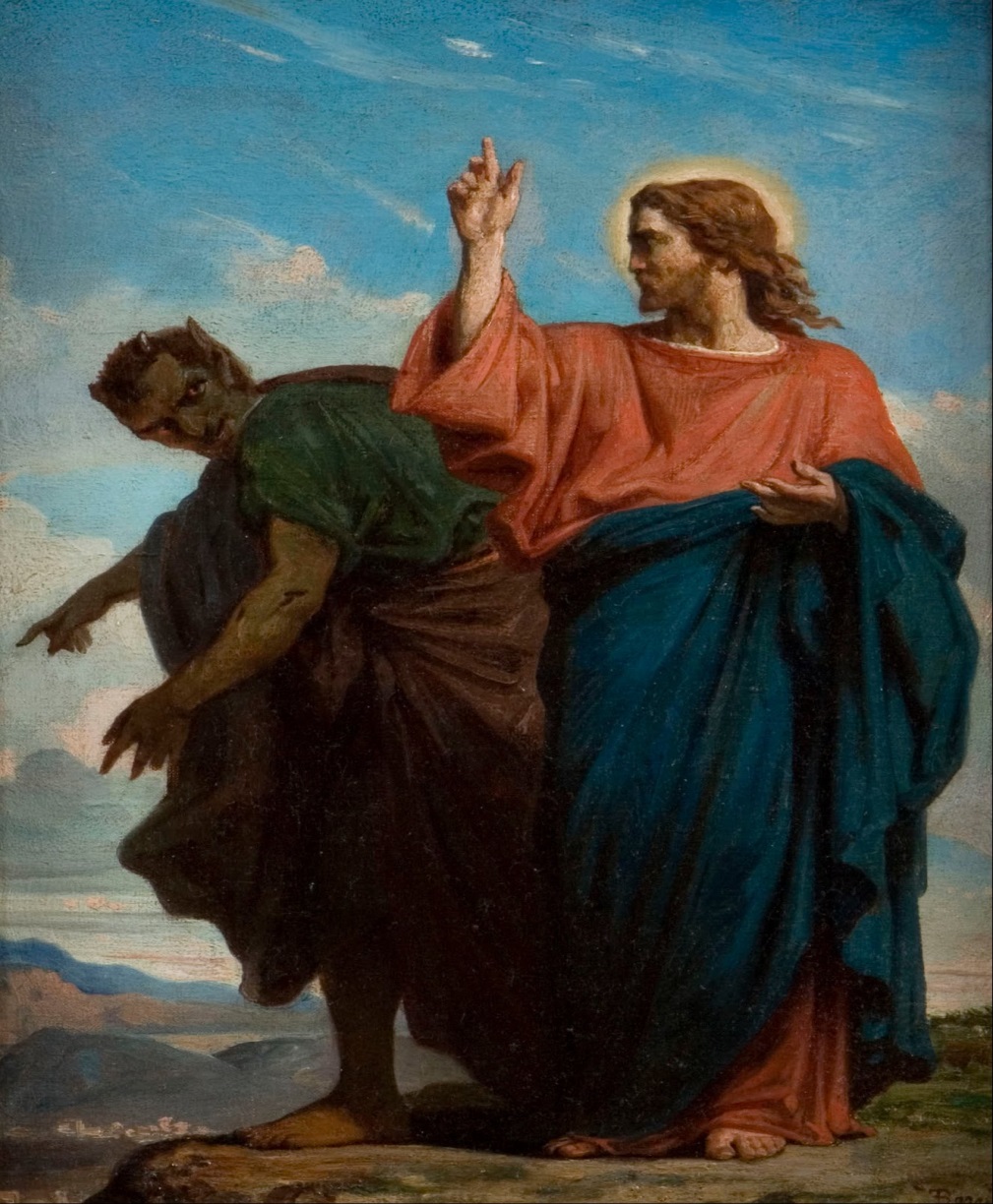 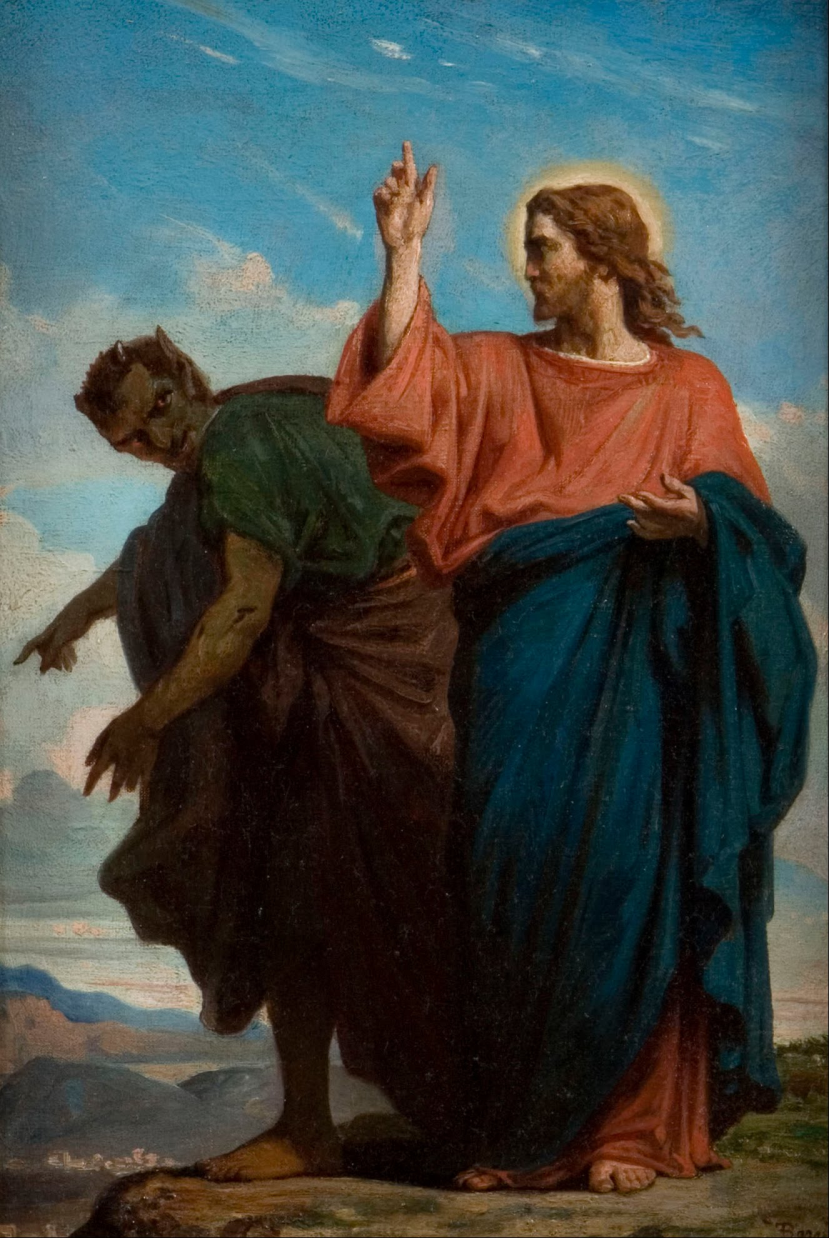 Matthew 4:1
Then Jesus was led up by the Spirit into the wilderness to be tempted by the devil. ESV
Diabolos
The devil--  Greek--diabolos   
False accuser, faultfinder, prosecutor, slanderer.
Satan
HEBREW-- Opponent; especially  Satan, the arch-enemy of good, and life, and truth.
The devil’s strategy
We see throughout scripture that the devil shows up to accuse, condemn, pervert, lie, distort, steal, kill, and destroy.
Matthew 13:38-39
38 The field is the world, and the good seed is the children of the kingdom. The weeds are the sons of the evil one,  39 and the enemy who sowed them is the devil.  ESV
Matthew 4:1
Then Jesus was led up by the Spirit into the wilderness to be tempted by the devil.    ESV
John 14:30,31
…for the ruler of this world is coming. He has no claim on me (no place in me),  31 but I do as the Father has commanded me. ESV
Acts 10:38
…how God anointed Jesus of Nazareth with the Holy Spirit and with power. He went about doing good and healing all who were oppressed by the devil, for God was with him.     ESV
Put another way….
The devil appears to be sharp, intelligent, and hip, but the devil is a liar, a hypocrite, and a deceiver.  That’s his character, not his appearance.
Has the devil lied to you?
“You can’t do that.”
“You’ll never go anywhere.”  “You’ll never get any better.”
“You’re father was that way.”
“You don’t have what it takes.”
“People don’t like you.”
Has the devil lied to you?
“You’re too old.”
“You’re a hypocrite.”
“You’re no good.”
“God doesn’t love you.”
“Nothing special about you.”
John 10:10
The thief comes only to steal and kill and destroy. I came that they may have life and have it abundantly.     ESV
Ephesians 6:16
16  Take up the shield of faith, with which you can extinguish all the flaming darts of the evil one;    ESV
The shield of faith
Your shield is your faith in God and His promises.  By this you know you are forgiven, accepted, healed, valued, and loved.
Prayer
Thank you Lord, that in Christ the devil is defeated, powerless, and without authority.
We can walk in that victory with full assurance that it is complete and final.  
Remind me to stand in the full armor of God and stay submitted to God and His word, through Christ our Lord, amen.